Figure 2. Growth cone morphology of thalamic axons in the cortex of L1 mutants. We examined the invasion of ...
Cereb Cortex, Volume 14, Issue 2, February 2004, Pages 121–131, https://doi.org/10.1093/cercor/bhg110
The content of this slide may be subject to copyright: please see the slide notes for details.
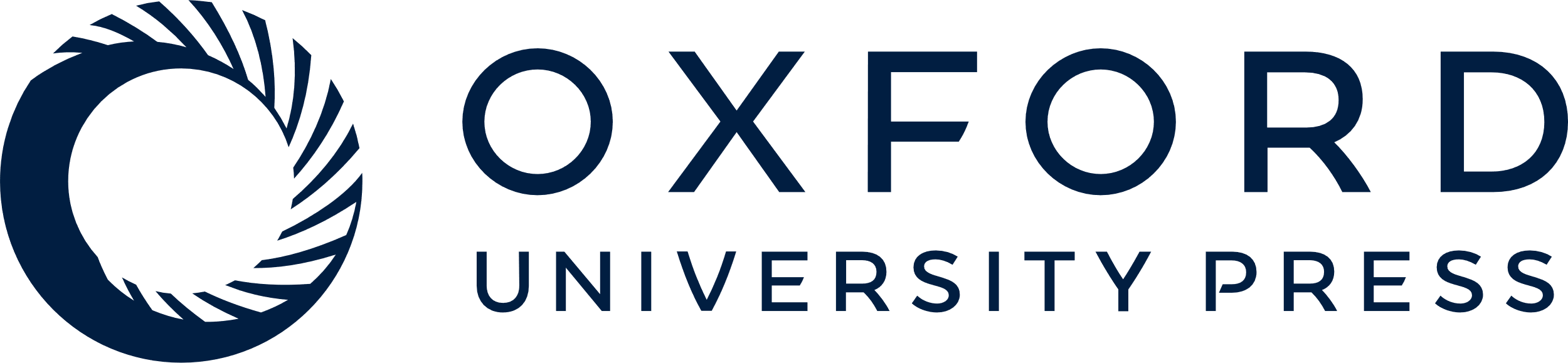 [Speaker Notes: Figure 2. Growth cone morphology of thalamic axons in the cortex of L1 mutants. We examined the invasion of thalamic axons into the cortex in normal mice (A, C, E) and L1 mutant mice (B, D, F). Growth cones in the subplate (SP; A, B), cortical layer VI (C, D) and layer V (E, F) were examined and measured. As expected in normal animals, growth cones become larger and more complex as they ascend into the cortex. L1 mutants had qualitatively more complex growth cones with numerous long filopodia. Quantitatively, growth cones were longer in the subplate in L1 mutants. See text for details. Scale bar is 10 µm.


Unless provided in the caption above, the following copyright applies to the content of this slide:]